第一次宣教
耶路撒冷會議
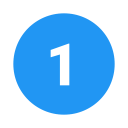 安提阿
⓬
(2 年)
撒拉米
帕弗
加拉太書
⓫
安提阿

以哥念

路司得

特庇